D3.js
Data Driven Documents
Dr Heather Packer
16/01/19
Version 3, 4 and 5
D3 version 5 is the latest
Significant differences between 3 and 4
Minor differences between 4 and 5
Beware which versions when using examples from the web
ALL of the following examples are version 4
2
Dev Tools
Chrome: Browser menu -> More Tools -> Developer Tools
Firefox: Browser menu -> Web Developer -> Toggle Tools
Right click menu -> Inspect / Inspect Element
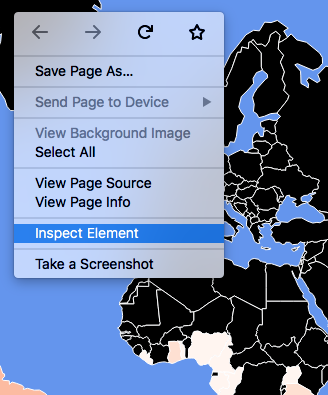 3
Dev Tools
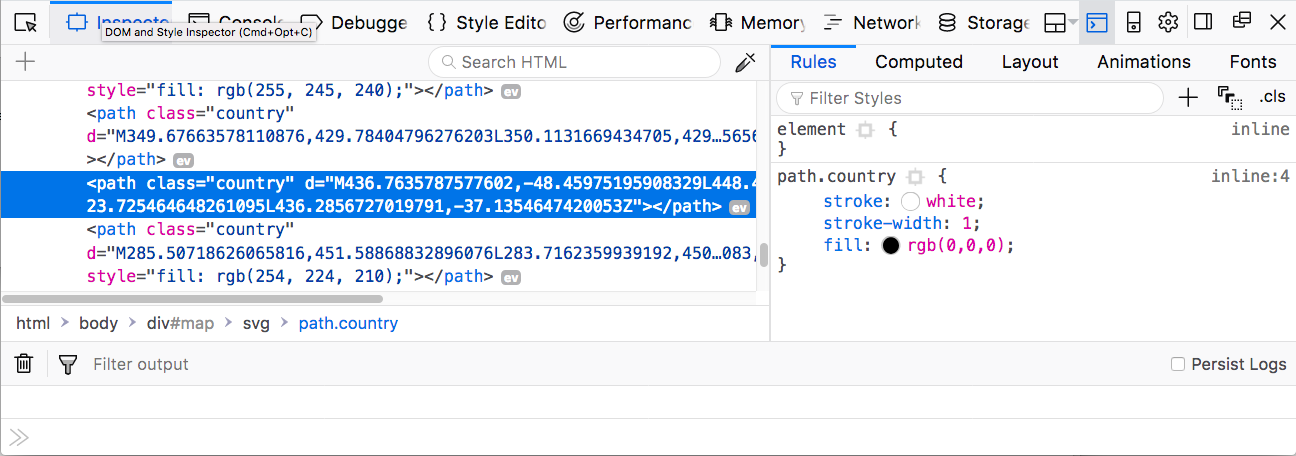 Inspector
Console
Debugger
4
Setting up D3
Create a project folder
Write an html file and include in the head element:
<script src="https://d3js.org/d3.v4.min.js"></script>
5
Setting up D3
Create a project folder
Write an html file and include in the head element:
<script src="https://d3js.org/d3.v4.min.js"></script>
6
Loading CSV Data
dataset = d3.csv(csv_file, callback_function);
 dataset = d3.csv(csv_file, data_function, callback_function);
csv_file - csv file path
callback_function -  d3 code
data_function - OPTIONAL defines data structure used in callback_function
7
Loading TSV and JSON
dataset = d3.tsv(tsv_file, callback_function);
 dataset = d3.tsv(tsv_file, data_function, callback_function);

 dataset = d3.json(json_file,callback_function);
8
Loading More than Dataset in Version 4
d3.queue()
   .defer(d3.csv, "/data/chocolate.csv")
   .defer(d3.json, "/data/world.geo.json")
   .await(analyze);

  function analyze(error, chocolate, world) {
    if(error) { 
      console.log(error);
      return; 
    }
    console.log(chocolate[0]);
    console.log(world[0]);
  }
9
OPTIONAL Data Cleaning and Structuring
d3.queue()
   .defer(d3.csv, "/data/chocolate.csv”, 
     function(data, i) {
       return {
         company: data["Company"],
         rating: +data["Rating"],
         choconame: data["Company"]+"-"+data["Name"]
       };
     });
   .defer(d3.json, "/data/world.geo.json")
   .await(analyze);
10
Bar Chart
Chocolate Bar Dataset
https://public.opendatasoft.com/explore/dataset/chocolate-bars/export/
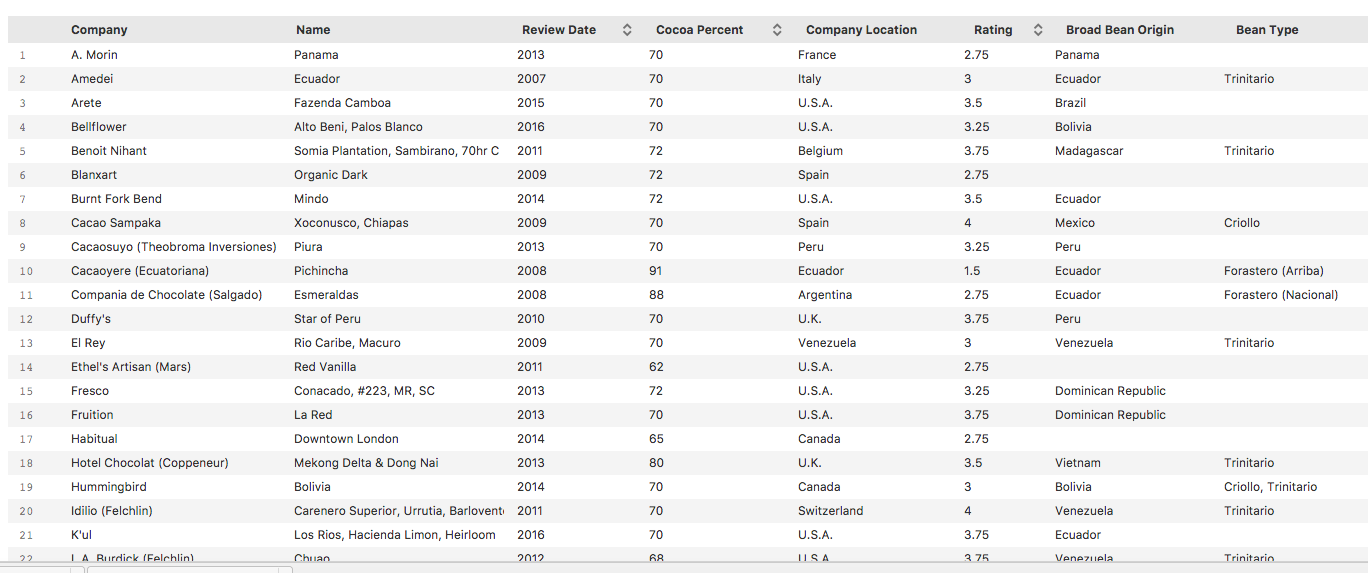 12
Chocolate Bar Dataset - Cleaning
Cleaned using Open Refine 
Clustered and Text Facet
Company name
Company location
Broad Bean Origin
Bean Types
Deleted one duplicate entry
13
Selecting a Chart
Decide on the audience: Chocolate buyers, they want to know which chocolate to avoid and which to buy
Decide on purpose of chart: Compare ratings of different chocolate
Select the type of chart: horizontal bar chart
Y axis choconame long text file
X axis rating 1-5
14
Loading Data in version 4
d3.queue()
   .defer(d3.csv, "/data/chocolate.csv”, 
     function(data, i) {
       return {
         id: i,
         company: data["Company"],
         name: data["Name"],
         ref: data["Ref"],
         percent: data["Cocoa Percent"],
         loc: data["Company Location"],
         origin: data["Broad Bean Origin"],
         type: data["Bean Type"],
         rating: +data["Rating"],
         date: +data["Review Date"],
         choconame: data["Company"]+"-"+data["Name”]
       };
     });
   .await(anaylse);
15
Bar Chart in Version 4
function analyze(error, dataset) {
  if (error) { 
    console.log(error);
    return; 
  }

  //add more code

}
16
Bar Chart – setting up the svg container
function analyze(error, dataset) {

  //error code here see previous slide

  dataset = dataset.slice(0,10);
  var margin = { top: 30, right: 30, bottom: 30, left: 30 };
  var width = 800;
  var height = dataset.length*30;

  var svg = d3.select('body')
      .append('svg')
      .attr('width', width + margin.left + margin.right)
      .attr('height', height + margin.top + margin.bottom) 
      .append('g')
      .attr('transform', 'translate(' + margin.left + ',' + 
             margin.top + ")");

}
17
DOM
<body>
    <svg width="830" height="330" >
        <g transform="translate(30, 30)"></g>
    </svg>
</body>
18
Bar Chart
function analyze(error, dataset) { 
  //error code here see slide

  //setting up svg container, see previous slide

  var bars = svg.selectAll(".bar")
    .data(dataset)
    .enter()
    .append("rect")
      .attr("class", "bar")
      .attr("height", 10)
      .attr("width", function(d) { return 100 * d.rating; })
      .attr("x", 0)
      .attr("y", function(d, i) { return i*12; })
    ;
  }
19
Bar Chart
svg.selectAll("bar")
Selects all bar divs DOM. Because none exist yet, this returns an empty selection. This empty selection represents bars that will soon exist.
.data(dataset)
Counts and parses our data values. There are 10 values in our array called dataset, everything past this point is executed 10 times, once for each value.
.enter()
To create new, data-bound elements, you must use enter(). This method looks at the current DOM selection, and then at the data being handed to it. If there are more data values than corresponding DOM elements, then enter() creates a new placeholder element. It then hands off a reference to this new placeholder to the next step in the chain.
20
Bar Chart
.append("rect")
Adds a svg rectangle shape
.attr("class", "bar")
Adds the class bar to the rectangle
.attr("height", 10) .attr(width, function(d){return 100*d.rating})
Adds the height and width of the bar, increasing the scale by 100
.attr(x, 0).attr(y, function(d,i){return i*12})
Sets the x and y coordinates to place the bar in the svg
21
Bar Chart
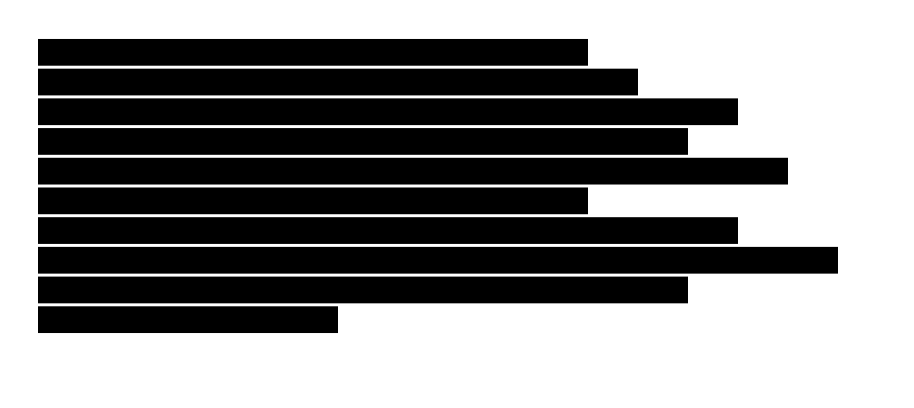 22
D3.js Scales
D3.js provides functions to perform data transformations.
D3.js Scales are functions, they can: 
map one input domain to an output range, 
convert a number in the domain to an output in the range.
23
D3.js Scales - Linear
Linear scales are most commonly used scale
The are suitable for transforming data values into positions and lengths
var width = 800;
   
  var x = d3.scaleLinear()
   .domain([0, d3.max(dataset, function(d){return d.rating;})])
   .range([0, width]);

  x(3.4) // 680
24
D3.js Scales - Bands
Band scales help determine the geometry of bars, including the padding
var height = 330;
   
   var y = d3.scaleBand()
    .domain(dataset.map(function(d) { return d.id;}))
    .range([0, height])
    .padding(0.1);

   y(0) //32.8 (where there are 10 items in the dataset)
   y(1) //65.5  
   y(2) //98.4
25
Using the Axes to Scale our Data
var bars = svg.selectAll(".bar")
    .data(dataset)
    .enter()
    .append("rect")
    .attr("class", "bar")
    .attr("height", y.bandwidth())
    .attr("width", function(d) { return x(d.rating); })
    .attr("x", 0)
    .attr("y", function(d) { return y(d.id); });
26
Adding Axes
// add the x Axis - Rating
  svg.append("g")
    .attr("transform", "translate(0," + height + ")")
    .call(d3.axisBottom(x));
    
  // add the y Axis - Chocolate Name
  svg.append("g")
    .call(d3.axisLeft(y)
      .tickSize(0)
      .tickFormat(function(d, i) {
        return dataset[i].choconame;
      })
    );
27
Bar Chart with Axes
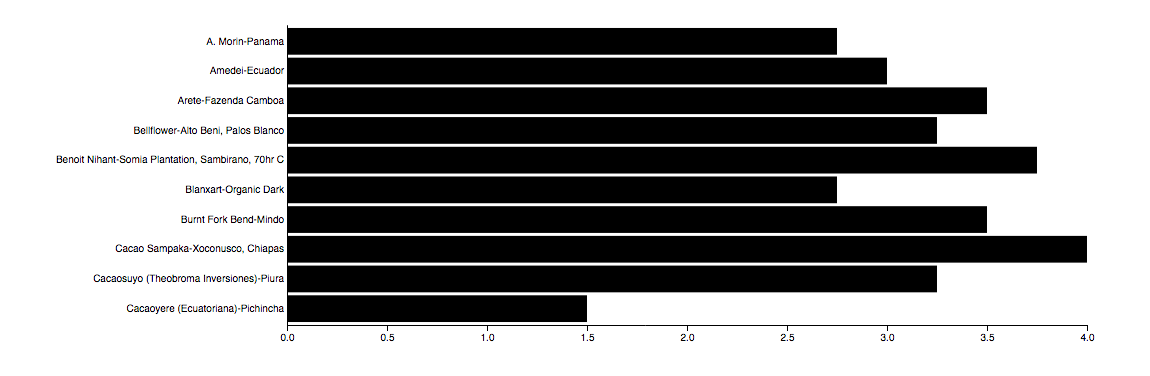 28
Adding Another Dimension: Cocoa Percentage
var colour = d3.scaleLinear()
  .domain([0, 50, 100])
  .range([d3.rgb("#d1a665"), 
          d3.rgb("#7d4e29"),
          d3.rgb("#382001")])
    
  var bars = svg.selectAll(".bar")
  .data(dataset)
  .enter()
  .append("rect")
   .attr("class", "bar")
   .attr("height", y.bandwidth())
   .attr("width", function(d) { return x(d.rating); })
   .attr("x", 0)
   .attr("y", function(d) { return y(d.id); })
   .attr("fill", function(d) { return colour(d.percent); })
  ;
29
Cocoa Percentage
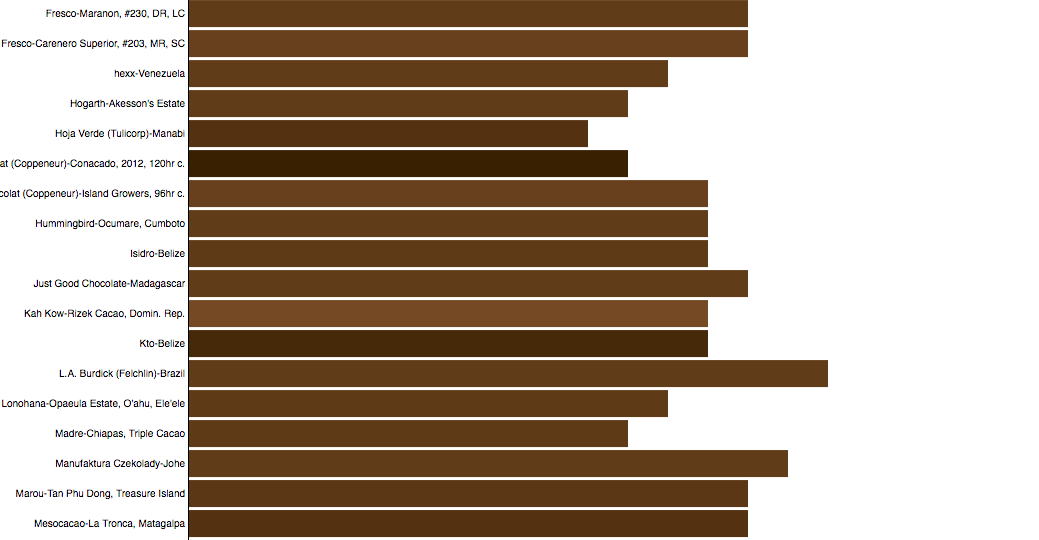 30
Making the Rating Clearer
bars.append("text")
    .attr("class", "label")
    .attr("y", function(d) {
      return y(d.id) + y.bandwidth()/ 2;
    })
    .attr("x", function(d) {
      return x(d.rating) + 3;
    })
    .text(function(d) { return d.rating; })
    ;
31
Bar Chart with Ratings
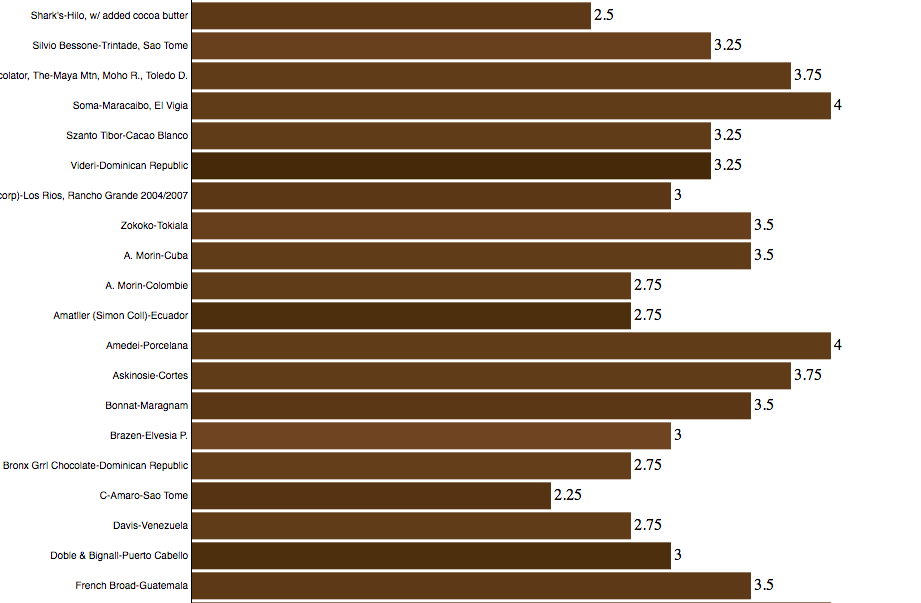 32
Scatter Chart
Selecting a Chart
Decide on the audience: Chocolate buyers, who are interested in trying different cocoa percentages
Decide on purpose of chart: Is there a correlation between the cocoa percentage and it’s rating?
Select the type of chart: Scatter chart, view the distribution
34
Scatter Chart – X/Y Scales
var x = d3.scaleLinear()
    .domain([0, 100])                    
    .range([0, width]);
 
 var y = d3.scaleLinear()
    .domain([0, 5])
    .range([height, 0]);
35
Scatter Chart – adding points
var points = svg.selectAll(".point")
   .data(dataset)
   .enter()
   .append("circle")
    .attr("class", "point")
    .attr("cy", function(d){ return y(d.rating); })
    .attr("cx", function(d){ return x(d.percent); })
    .attr("r", 5)
    .attr("stroke", function(d){ return colour(d.percent); })
    .attr("fill", "none")
    .attr("opacity", 0.8)
   ;
36
Scatter Chart – add axes
// add the x Axis
  svg.append("g")
    .attr("transform", "translate(0," + height + ")")
    .call(d3.axisBottom(x));
    
  // add the y Axis
  svg.append("g")
    .call(d3.axisLeft(y));
37
Scatter Chart
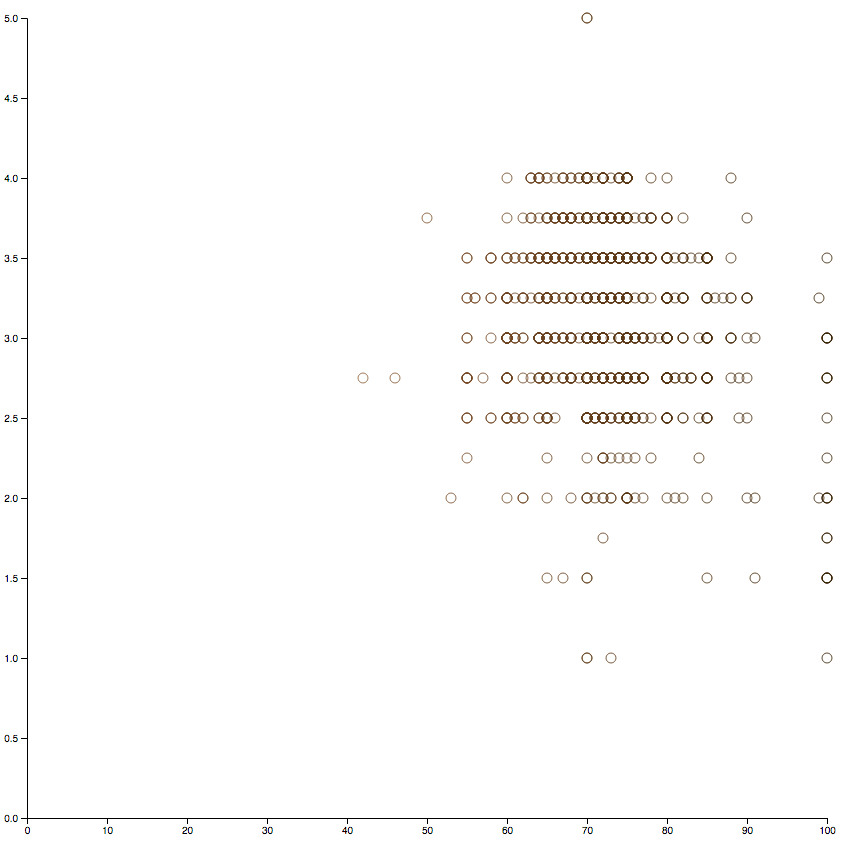 38
Scatter Chart – Adding Jitter
function jitter(v, vmin, vmax) {
    var r = v + 0.01 * (vmax - vmin) * (Math.random() - 0.5);
    return Math.min(vmax, Math.max(vmin, r));
  }

  var points = svg.selectAll(".point")
    .data(dataset)
    .enter()
    .append("circle")
    .attr("class", "point")
    .attr("cy", function(d) {
      return y(jitter(d.rating, 0, 5.0));
    })
    .attr("cx", function(d) {
      return x(jitter(d.percent, 0, 100.0));
     })
    .attr("r", 5)
    .attr("stroke", function(d) { return colour(d.percent); })
    .attr("fill", "none")
    .attr("opacity", 0.8)
    ;
39
Scatter Chart with jitter
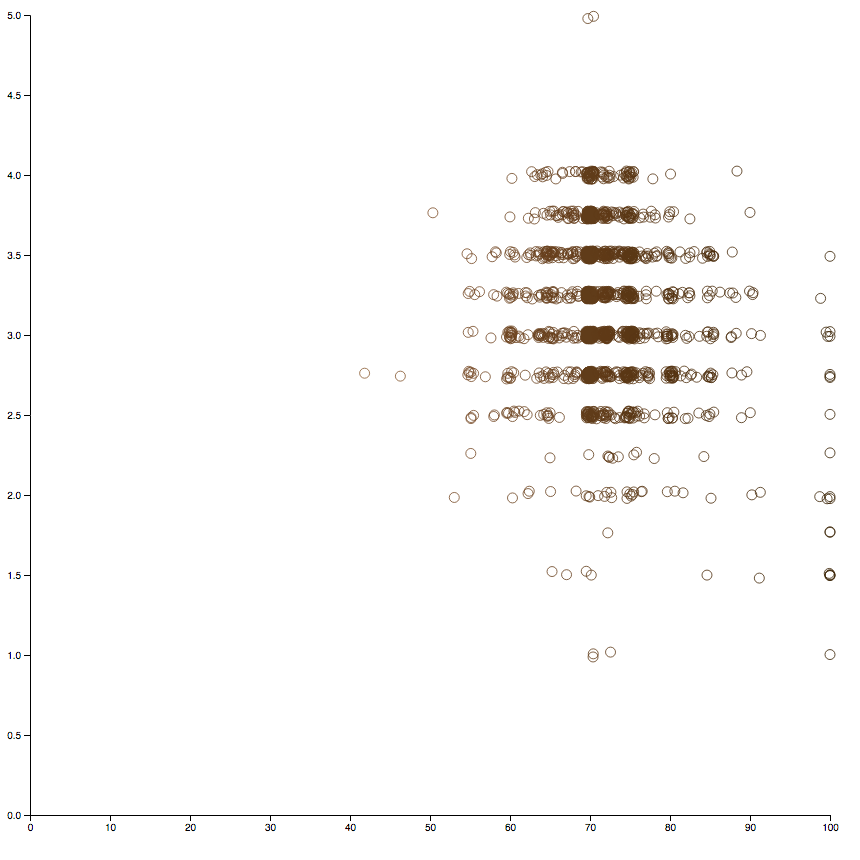 40
Maps
Loading CSS and Styling
<!DOCTYPE html>
<html>
<head>
  <title>Leaflet GeoJSON Example</title>
  <meta charset="utf-8" />
  <link rel="stylesheet" href="http://cdn.leafletjs.com/leaflet-0.7.1/leaflet.css" />
  <script src="https://d3js.org/d3.v4.min.js"></script>
  <script src="https://d3js.org/d3-scale-chromatic.v1.min.js"></script>

  <style type="text/css">
    .leaflet-container{background-color:#c5e8ff;}
    #map svg { background-color: cornflowerblue}
    path.country{stroke:white; stroke-width: 1; fill: rgb(0,0,0)}
    path.active{stroke-width: 5}
  </style>
</head>
    ....
</html>
42
Map: Setting up map size, scale and projection
<body>
  <div id="map" style="width: 1227px; height: 860px"></div>
  
  <script>
    var width = 1227;
    var height = 860;

    var map = d3.select("div#map").append("svg")
      .attr("width", width)
      .attr("height", height);

    var scale = 200

    var projection = d3.geoMercator()
      .translate([600,500])
      .scale(scale);

    var path = d3.geoPath().projection(projection);
43
Map Projections
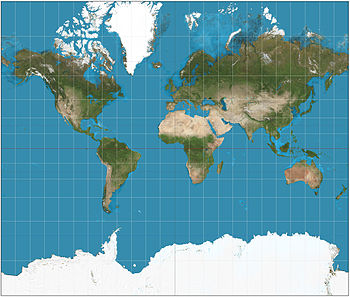 Mercator
Homolosine
Robinson
Etc..
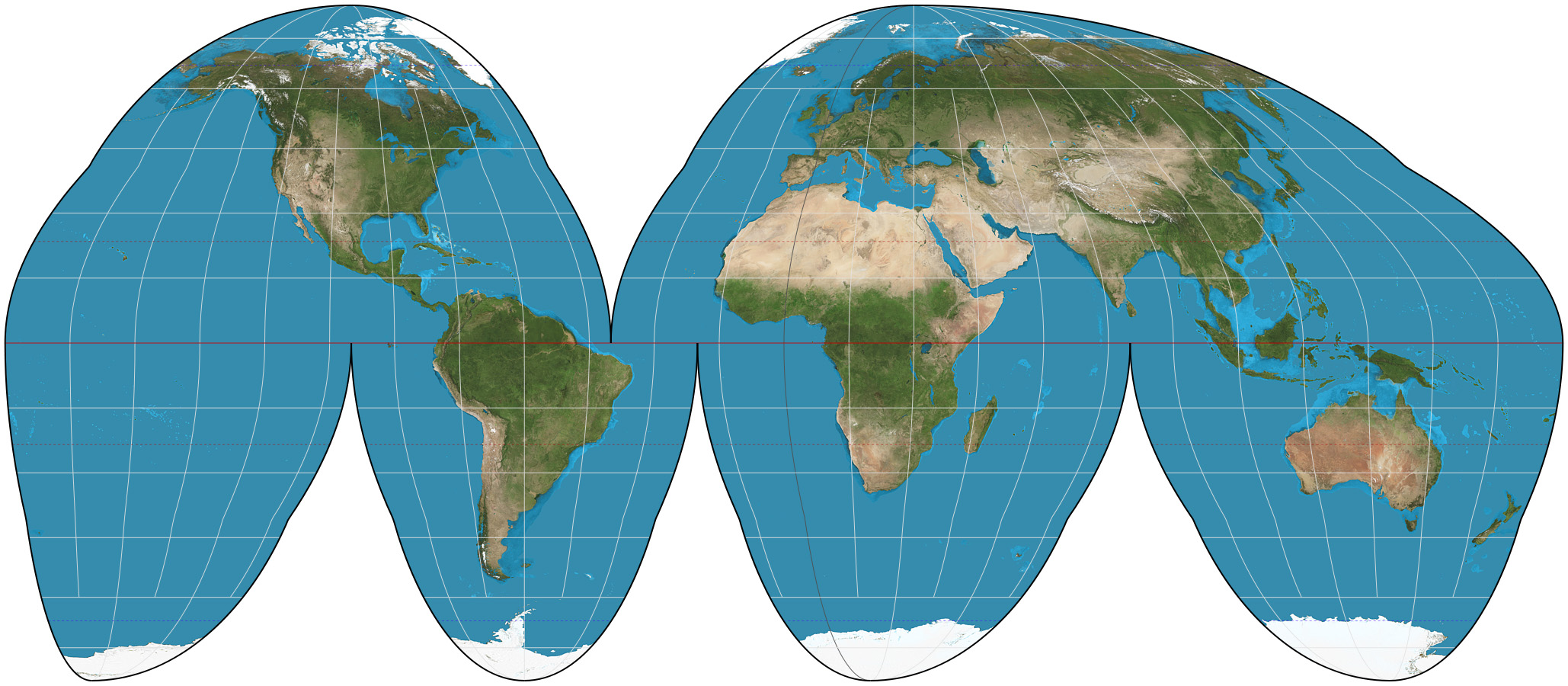 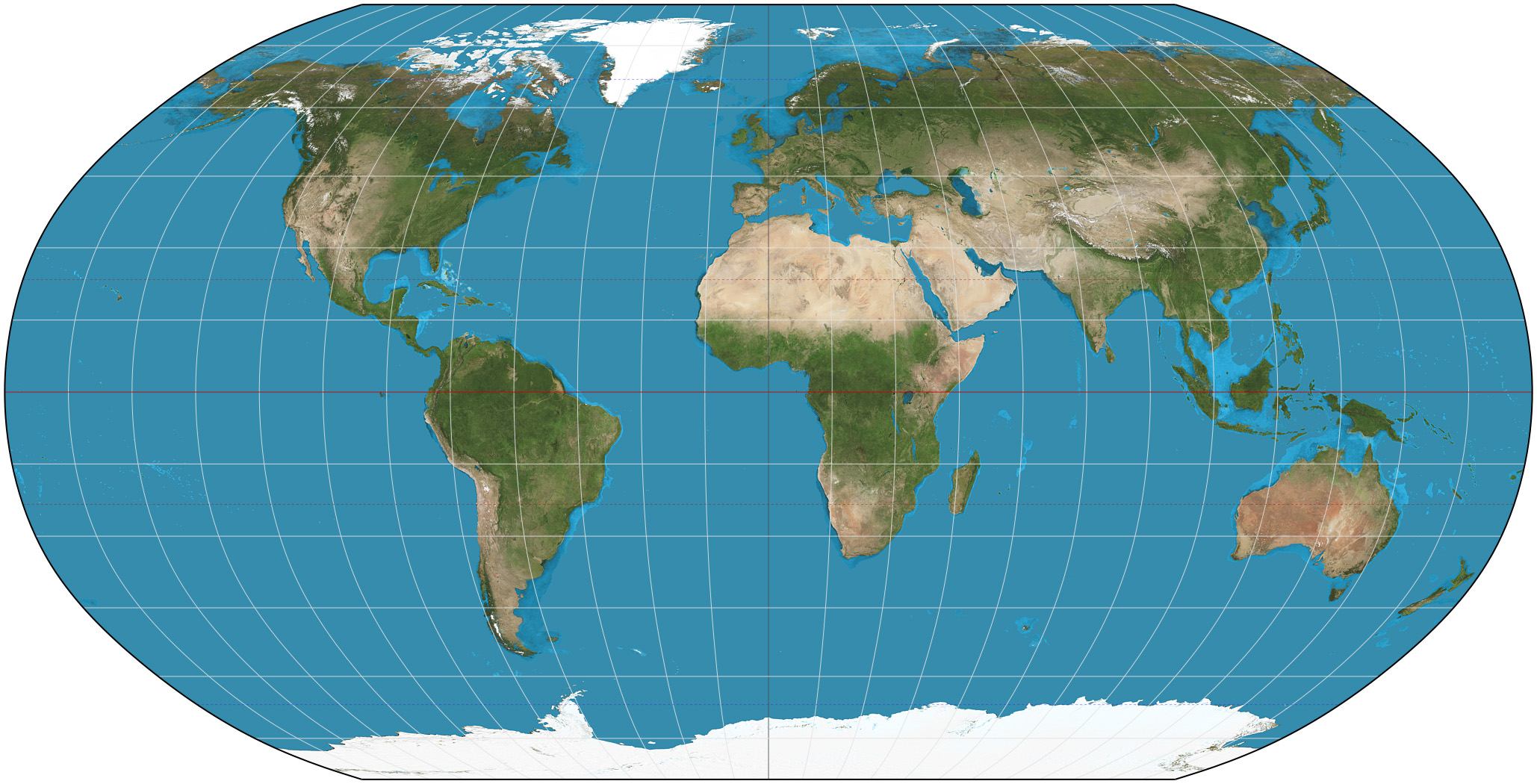 44
Map: Load Data
d3.queue()
   .defer(d3.csv, "/data/chocolate.csv”, 
     function(data, i) {
       return {
         id: i,
         company: data["Company"],
         name: data["Name"],
         ref: data["Ref"],
         percent: data["Cocoa Percent"],
         loc: data["Company Location"],
         origin: data["Broad Bean Origin"],
         type: data["Bean Type"],
       };
     });
   .defer(d3.json, "custom.geo.json”)
   .await(anaylse);
45
Map: Transforming the Dataset
function analyse(error, dataset, world_map) {

      map.selectAll("path")
        .data(world_map.features)
        .enter()
        .append("path")
         .attr("d", path)
         .classed("country", true);

      all_countries = [];
      dataset.forEach(function(element) {
        var bin_name = element["loc"];
        if(all_countries[bin_name]){
          all_countries[bin_name] = all_countries[bin_name]+1;
        }else{
          all_countries[bin_name] = 1;
        };    
      });

      countries = Object.keys(all_countries);
46
Map: Transforming the Dataset
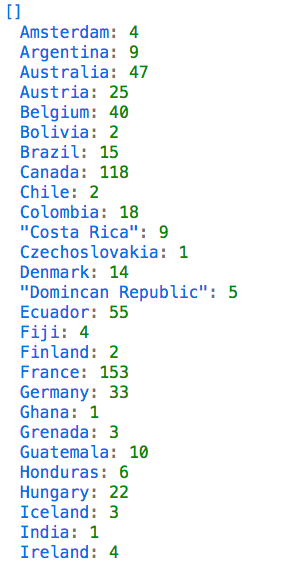 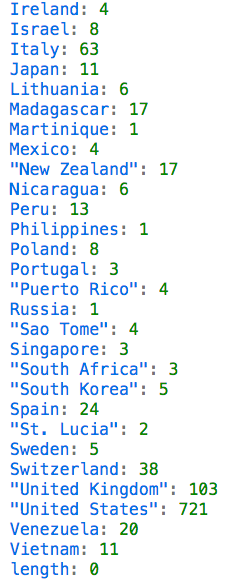 47
Map: Colouring the map
var max_data = 
       d3.max(countries, function(d){return all_countries[d];})

    var color = d3.scaleQuantize()
      .domain([0, max_data])
      .range(d3.schemeReds[9]);

    map.selectAll("path")
      .style("fill", function(d) {
        var val = all_countries[d.properties.name];
        d.visVal = val;
        if (val) {
          return color(val);
        }
      });
    }   
  </script>
</body>
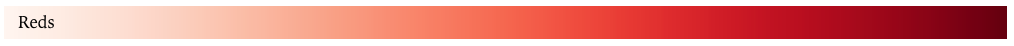 48
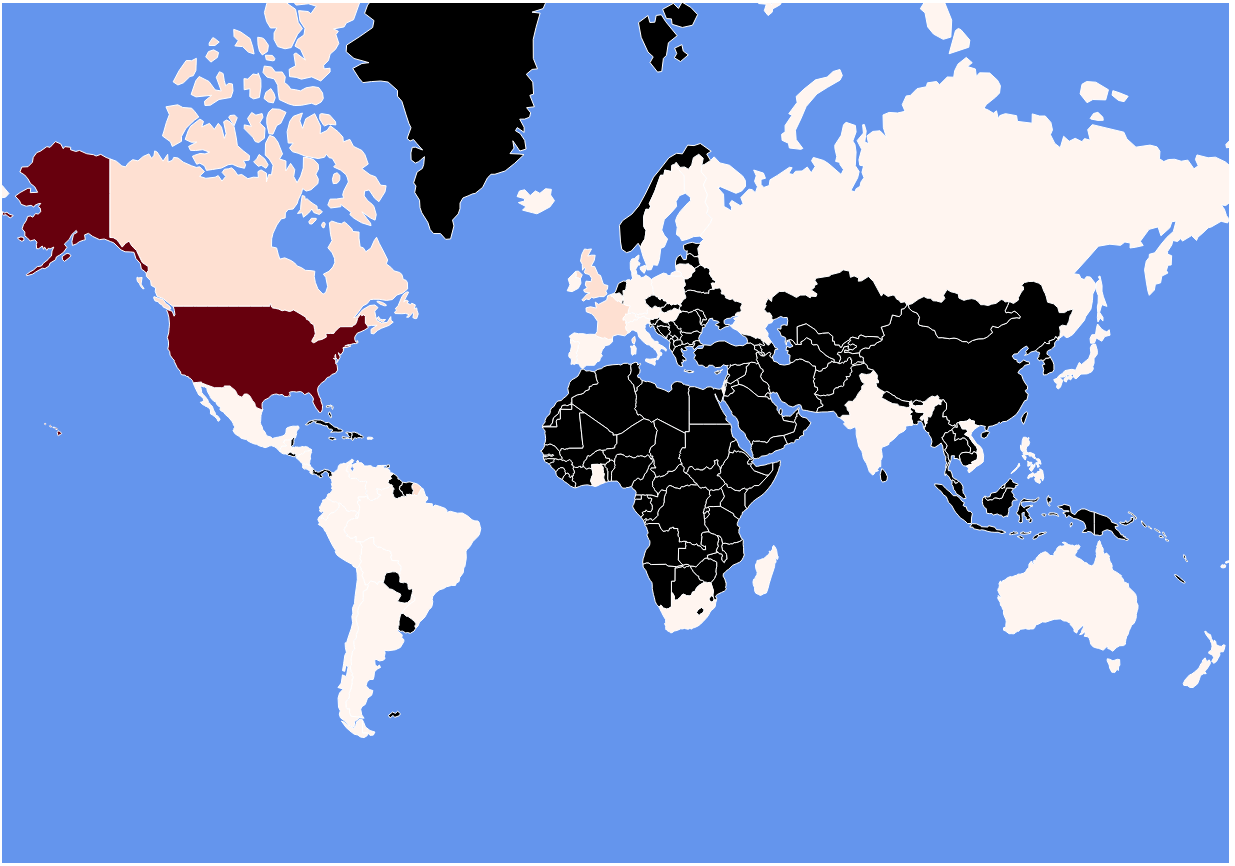 49
Map: Tooltip Style
<style type="text/css">
    .leaflet-container{background-color:#c5e8ff;}
    #map svg { background-color: cornflowerblue}
    path.country{stroke:white; stroke-width: 1; fill: rgb(0,0,0)}
    path.active{stroke-width: 5}
    div.tooltip {
      position: absolute;
      text-align: center;
      width: 60px;
      padding: 2px;
      font: 12px sans-serif;
      background: lightsteelblue;
      border: 0px;
      border-radius: 8px;
      pointer-events: none;
      opacity: 0;
    }
    div.tooltip.active {
      opacity: 0.9;
    }
  </style>
50
Map: Adding a tooltip
<body>
  <div id="map" style="width: 1227px; height: 860px"></div>
  <div id="map_tooltip" class="tooltip" ></div>
51
Map: Adding Interactivity to a Path
map.selectAll("path")
    .data(world_map.features)
    .enter()
    .append("path")
      .attr("d", path)
      .classed("country", true)
      .on("click", function(d) {  
        updateSelected(this, d);
    });
52
Map: Updating Tooltip
function updateSelected(el, data){
	  // selecting and unselecting
      if(d3.select(el).classed("active")){
        d3.select(el).classed("active", false);
        d3.select("#map_tooltip").classed("active",false);
        return;
      }
	  // reset all selections and activate clicked path
      map.selectAll("path.active").classed("active", false);
      d3.select(el).classed("active", true);
	  // text for tooltip
      var msg = data.properties.name;
      if (data.visVal) { msg += "<br/>"+data.visVal; }
	  // sets tooltip content, location, and visible
      d3.select("#map_tooltip").html(msg)
        .style("left", (d3.event.pageX) + "px")
        .style("top", (d3.event.pageY - 28) + "px"); 
      d3.select("#map_tooltip").classed("active",true);
  }
53
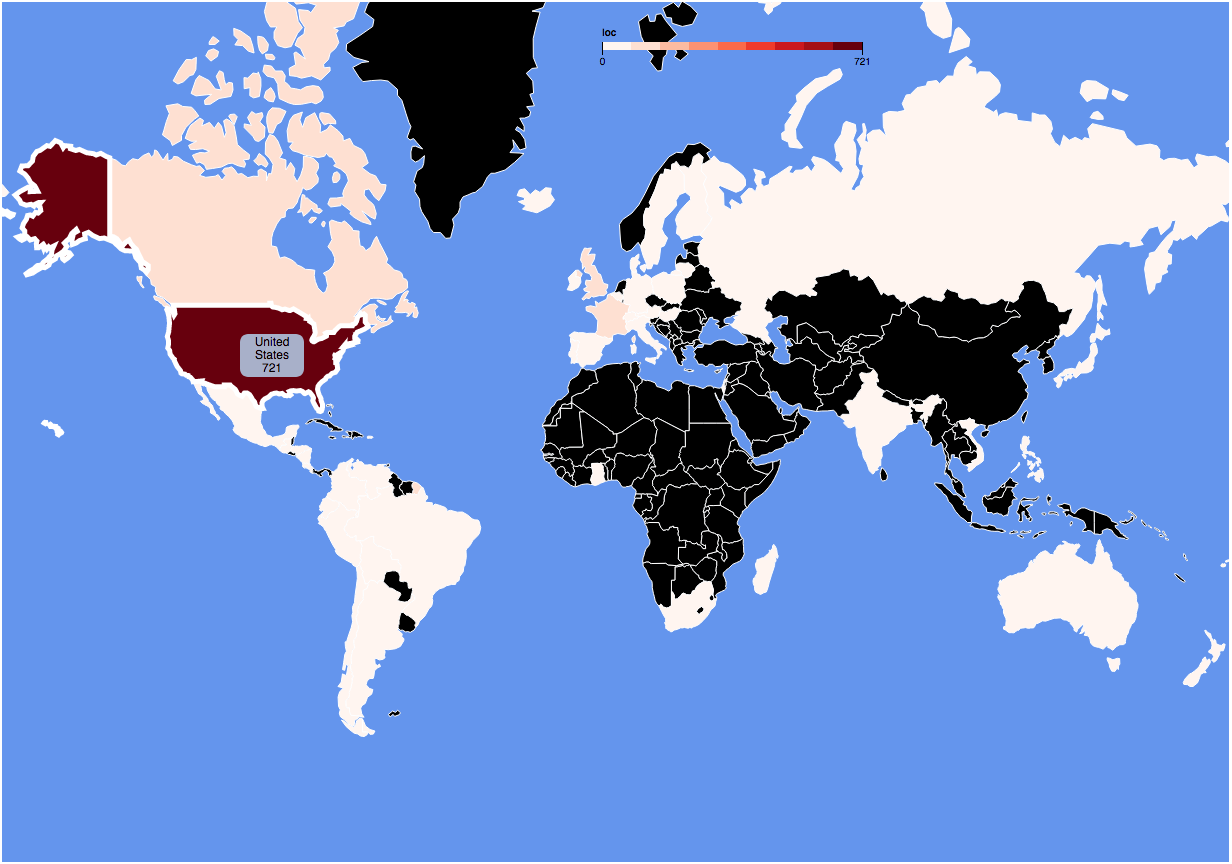 Screen shot
54
Map: Adding Radio Button
<body>

  <div id="map" style="width: 1227px; height: 860px"></div>
  <div id="map_tooltip" class="tooltip" ></div>
  
  <div id="radio_button" class="radio">
   <form>
    <input type="radio" name="choco" checked value="loc">Company Location
    <input type="radio" name="choco" value="origin”>Bean Origin
   </form>
  </div>
55
Map: Updating Map Colours
updateChoroplethColours();
   d3.select("#radio_button form").on("change", updateChoroplethColours);

 function updateChoroplethColours() {
   all_countries = [];

   var column_name = d3.select('input[name="choco"]:checked')
     .node().value;

   dataset.forEach(function(element) {
     var bin_name = element[column_name];
     if(all_countries[bin_name]){
       all_countries[bin_name] = all_countries[bin_name]+1;
     }else{
       all_countries[bin_name] = 1;
     };    
   });
56
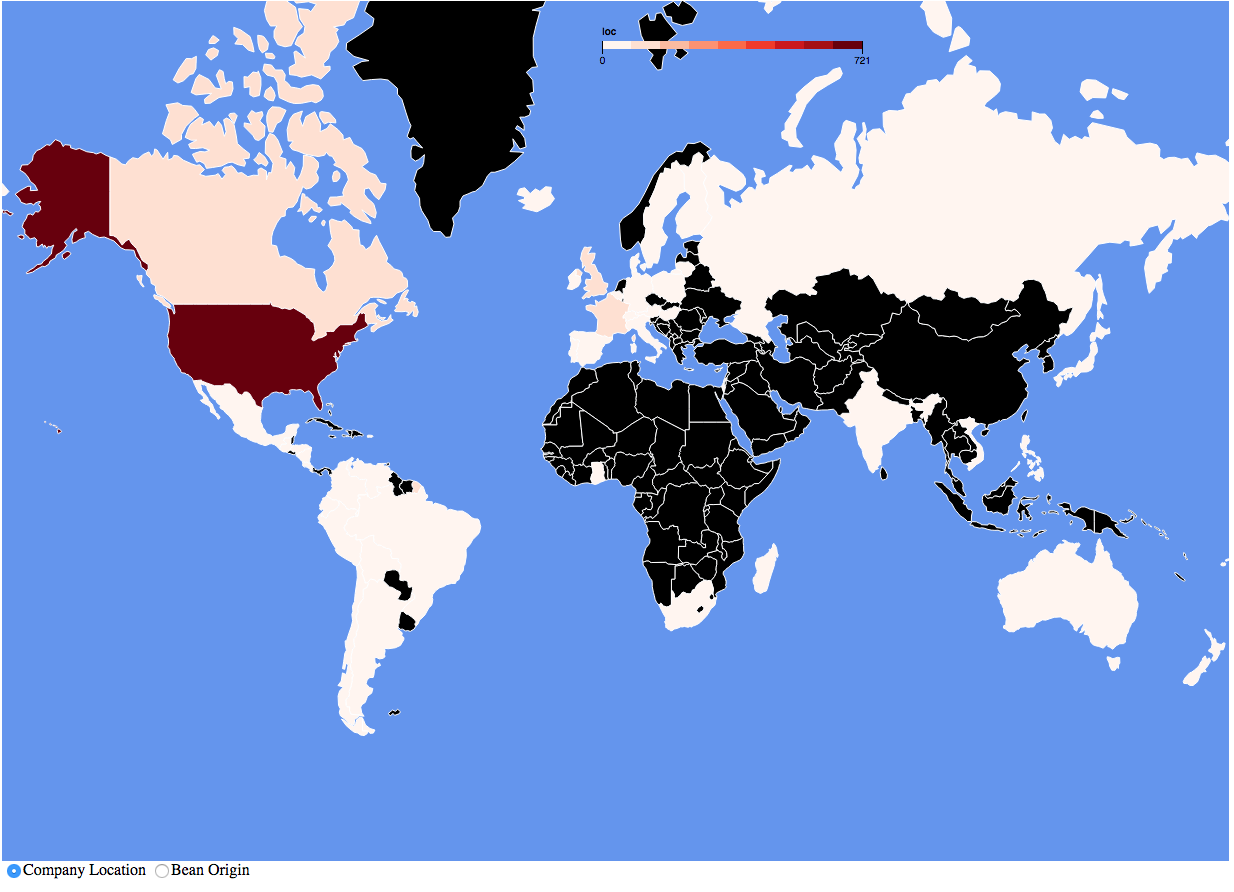 57
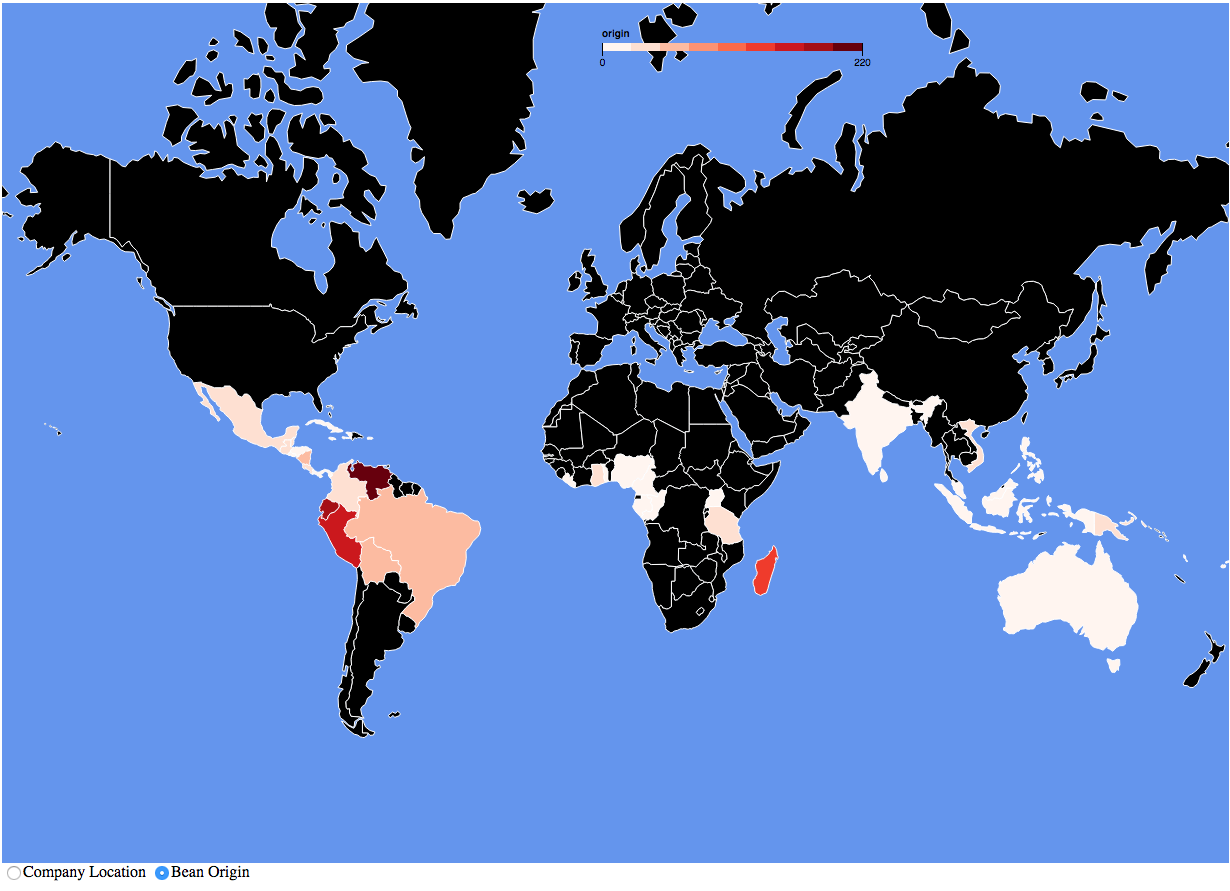 58
Other D3
D3 layouts
D3 layouts take data and transform it for a specific visual task
Main layouts
Bundle 
Chord 
Cluster 
Force 
Histogram 
Pack
Partition
Pie 
Stack
Tree
Treemap 
Other more specific layouts are available
60
Pie Chart
61
Bubble Chart
62
Force-Directed Graph
https://bl.ocks.org/mbostock/4062045
63
Chord Chart
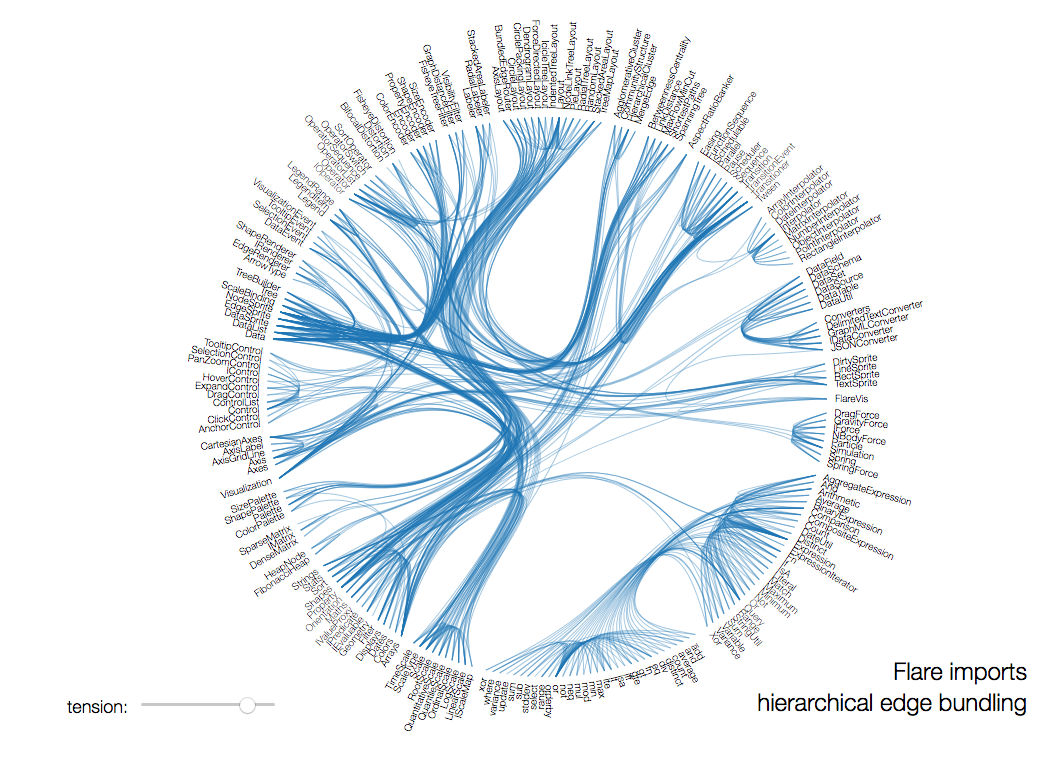 http://mbostock.github.io/d3/talk/20111116/bundle.html
64
D3 Conclusions
Powerful visualisation library
Many types of visualisation
Plenty of tools and supporting libraries
Examples to borrow from
65